Tredjelandsöverföring av personuppgifter
Carola Tilgmann Medicinska fakulteten/ Tidigare slides från Kristin Asgermyr (F.d DSO) inkluderat i presentationen
Logga in Kompetensportalen  Personuppgifter i forskning (lu.se)
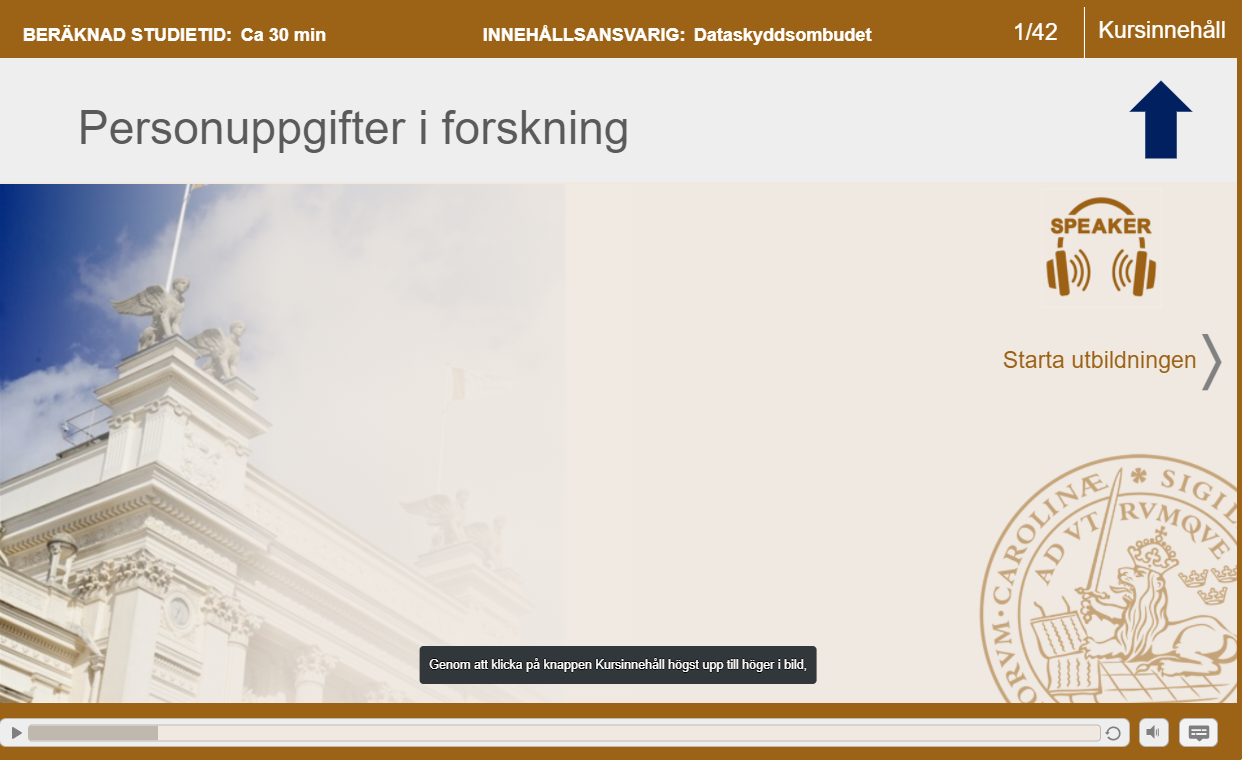 § 3b Vad är en tredjelandsöverföring?
Texten är hämtad från IMY webbplats
§ 3b Schrems II Bakgrund, EDPB (european data protection board) vägledning
Bakgrund:
Överföringar till tredje land kräver specifik grund
Ex: adekvat skyddsnivå, 
SCC, SCC giltiga men höga krav för att få använda
Schrems II (16 juli 2020)
Privacy Shield ogiltig 
Samtycke 
Hard-Brexit 
Storbritannien = tredje land (utan adekvat skyddsnivå) 
Räknas idag dock ha adekvat skyddsnivå
§ 3b Nya förutsättningar
EDPBs vägledning
Krav för att få använda SCC; kompletterande skyddsåtgärder
Scenarios då SCC inte kan användas oavsett skyddsåtgärder

Skärpta krav för att använda standardavtalsklausuler 
Överföringar till USA av data  – olagligt
Övriga tredjeländer, beroende av skyddsnivå/åtgärder
Forskning; överföringar kan vara tillåtna under vissa förutsättningar (höga krav)
[Speaker Notes: Dataskyddsombudets roll och arbetsprocess
Initial riskbedömning
Påbörjade aktiviteter och nästa steg
Förväntningar/direktiv från ledningen - diskussionspunkter]
Def pseudonymisering
In line with Article 4(5) GDPR: “‘pseudonymisation’ means the processing of personal data in such a manner that the personal data can no longer be attributed to a specific data subject without the use of additional information, provided that such additional information is kept separately and is subject to technical and organisational measures to ensure that the personal data are not attributed to an identified or identifiable natural person.
Forskning
Use Case 2: Transfer of pseudonymised Data
80. A data exporter first pseudonymises data it holds, and then transfers it to a third country for analysis, e.g., for purposes of research.
If
1. a data exporter transfers personal data processed in such a manner that the personal data can no longer be attributed to a specific data subject, nor be used to single out the data subject in a larger group, without the use of additional information,
2. that additional information is held exclusively by the data exporter and kept separately in a Member State or in a third country, territory or one or more specified sectors within a third country, or at an international organisation for which the Commission has established in accordance with Article 45 GDPR that an adequate level of protection is ensured,
3. disclosure or unauthorised use of that additional information is prevented by appropriate technical and organisational safeguards, it is ensured that the data exporter retains sole control of the algorithm or repository that enables re-identification using the additional information, and
4. the controller has established by means of a thorough analysis of the data in question taking into account any information that the public authorities of the recipient country may possess that the pseudonymised personal data cannot be attributed to an identified or identifiable natural person even if cross-referenced with such information,
then the EDPB considers that the pseudonymisation performed provides an effective supplementary measure.
[Speaker Notes: Dataskyddsombudets roll och arbetsprocess
Initial riskbedömning
Påbörjade aktiviteter och nästa steg
Förväntningar/direktiv från ledningen - diskussionspunkter]
Forskning forts.
81. Note that in many situations, factors specific to the physical, physiological, genetic, mental, economic, cultural or social identity of a natural person, their physical location or their interaction with an internet based service at specific points in time may allow the identification of that person even if their name, address or other plain identifiers are omitted. TÄNK PÅ ATT DET GÅR BAKLÄNGES
82. This is particularly true whenever the data concern the use of information services (time of access, sequence of features accessed, characteristics of the device used etc.). These services might well be, as for the importer of personal data, under the obligation to grant access to the same public authorities in their jurisdiction, which will then likely possess data about the use of those information services by the person(s) they target.
BYGGER PÅ 81.
AVSÄNDAREN MÅSTE OCKSÅ VARA DOLD. EPOST EJ. KRYPTERAD SERVERYTA.
83. Moreover, given the use of some information services is public by nature, or their exploitability by parties with substantial resources, controllers will have to take extra care considering that public authorities in their jurisdiction likely possess data about the use of information services by a person they target.
§ 3b Metod för att säkerställa laglig överföring medicinska fakultetens checklista
Om universitetet ingår avtal om nya överföringar är de olagliga utan en dokumenterad bedömning och implementering av skyddsåtgärder– ombudet avråder
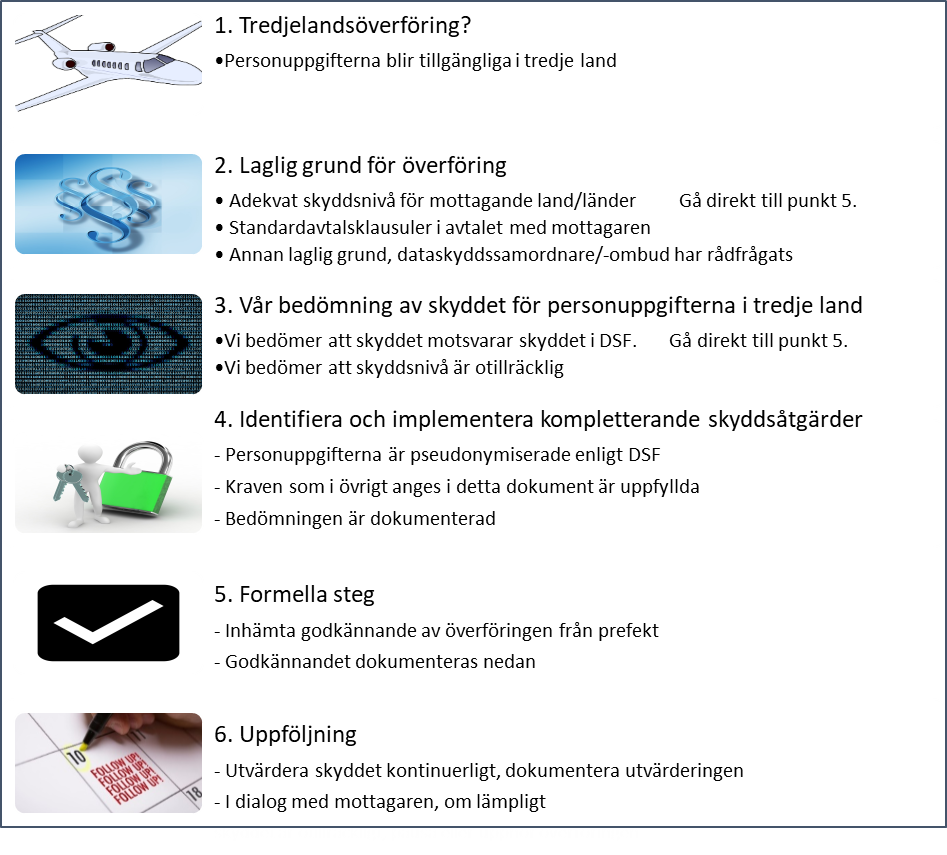 [Speaker Notes: Dataskyddsombudets roll och arbetsprocess
Initial riskbedömning
Påbörjade aktiviteter och nästa steg
Förväntningar/direktiv från ledningen - diskussionspunkter]
Överföring av personuppgifter utanför EU och EESMedicinska fakultetens checklista
Överföring av personuppgifter utanför EU och EES
Genom dataskyddsförordningen har alla EU:s medlemsstater ett likvärdigt skydd för personuppgifter och personlig integritet. Detta gäller även EES-länderna (Europeiska ekonomiska samarbetsområdet).
Överföring av personuppgifter utanför EU och EES | Medarbetarwebben (lu.se)
Nytt; 2022 The European Commission and the United States announce that they have agreed in principle on a new Trans-Atlantic Data Privacy Framework, which will foster trans-Atlantic data flows and address the concerns raised by the Court of Justice of the European Union in the Schrems II decision of July 2020.
Joint Statement on Trans-Atlantic Data Privacy Framework (europa.eu)
Case: Forskningssamarbete USA, Sverige, Finland och Tyskland sedan nästan 15 år
Data insamlas i USA NIH finansiering och krav att tillgängliggöra data i slutskedet öppet för världen.
Gamla avtal, och inget samtycke från studiedeltagarna till 3 landsöverföring 
Studien stoppades av LU för mer än 8 månader
Nytt samtycke togs för 3 landsöverföring och studien kunde fortsätta, detta förfarande undantag på LU.
Case Canada
Forskare skickat DNA spermier, 6 st  prover till USA i  november 2020
Finns avtal med Dr X  L2a1. AGREEMENT on the transfer of Human Biological Material to a Research Principal 
Här saknas lov från forskningspersonerna! Gett samtycke men inte att föra över till USA

Etiska lovet grundar sig på 2008 huvudman SR etiskt lov uppdaterat 2018, huvudman LU  sedan ny kompletterande ansökan 2021 juni huvudman LU . 

I juni skall proverna vidare, skickats till TwinStand Seattle företag L2a1. AGREEMENT on the transfer of Human Biological Material to a Research Principal

Data från Twinstand skickas till Ottawa University för analys dit forskaren (RS anställd) skall fara 2022.
Informationssäkerhetskraven ökar dag för dag
Informationssäkerhetskraven ökar dag för dag även i nationella  sammanhang FHM
Informationssäkerhetsarbete
Leverantörens personal ska i samband med uppdragets genomförande följa de regler som gäller för arbete med Beställarens information. Detta sker genom att Leverantören och dess personal ska som statlig myndighet följa de regelverk som Leverantören har gällande informationshantering utifrån MSBFS 2020:6 samt MSBFS 2020:7 och MSBFS 2020:8 I samband med uppdragsstart kommer Leverantörens personal att delges dessa regler.
Leverantörens ska hålla sin IT-miljö uppdaterad så att Beställarens information hanteras enligt gällande lagstiftning. Leverantören ska ha ett informationssäkerhetsarbete för att säkerställa att informationen:
skyddas mot obehörig åtkomst (konfidentialitet)
skyddas mot oavsiktlig förändring (riktighet)
är tillgänglig i den omfattning som behövs för att kunna utföra uppdraget
Grundskyddsnivå motsvarande MSB nivå ”Måttlig”
Konfidentialitet: Information där förlust av konfidentialitet innebär måttlig negativ påverkan på egen eller annan organisation och dess tillgångar, eller på enskild individ.
Riktighet: Information där förlust av riktighet innebär måttlig negativ påverkan på egen eller annan organisation och dess tillgångar, eller på enskild individ.
Tillgänglighet: Information där förlust av tillgänglighet innebär måttlig negativ påverkan på egen eller annan organisation och dess tillgångar, eller på enskild individ.
Det motsvarar att Leverantörens skyddsåtgärder ska vara godkända för att hantera:
Personuppgifter, arbetsmaterial och handlingar som berörs av sekretess.
6.1 Granskning
Beställaren äger rätt att genomföra granskningar av de delar av Leverantörens verksamhet som påverkar Beställarens informationsbehandling.
Beställaren äger även rätt att ta del av andra granskningar av de delar av Leverantörens verksamhet som påverkar Beställarens informationsbehandling som genomförts.
Leverantören ska samverka med Beställaren vid granskning enligt lag eller föreskrift av Beställarens informationshantering som berör information som Leverantören hanterar inom ramen för uppdraget.